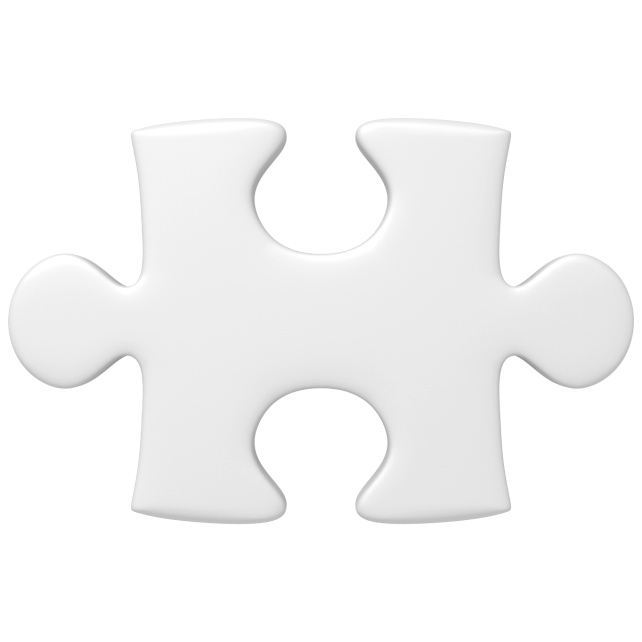 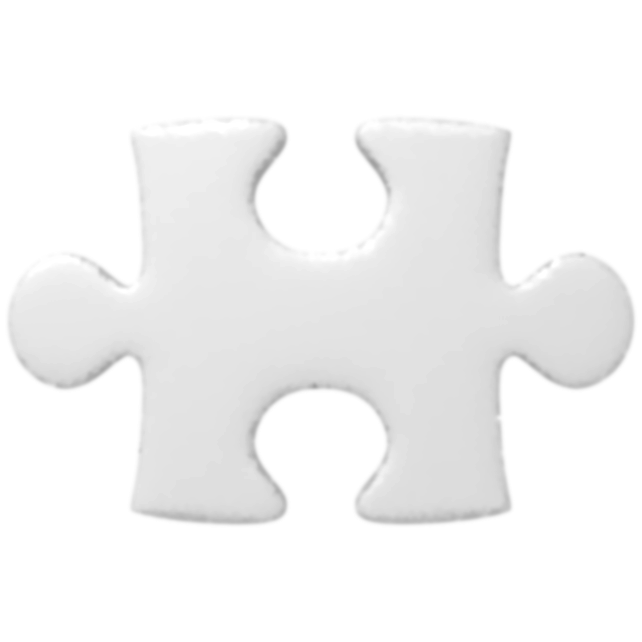 MARKETING
Martina Köpke (D)
CONTABILIDAD
Sandra Suárez
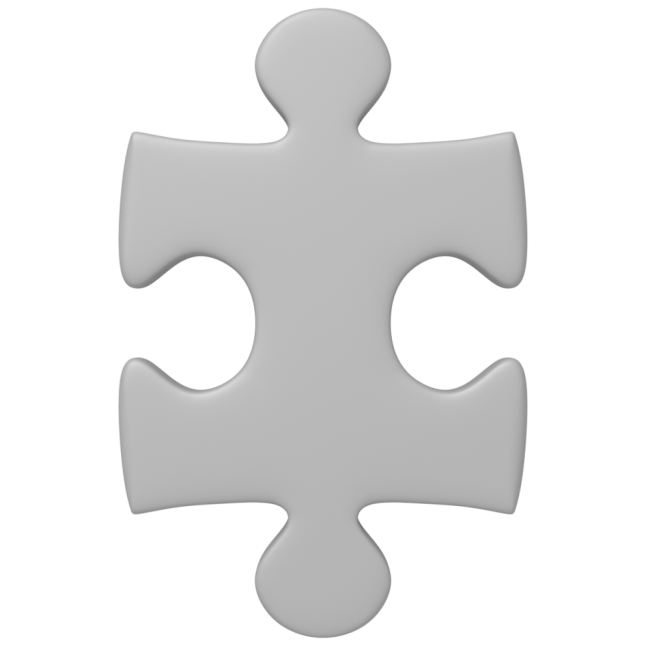 Carla Fanjul (SD)
Sira
Tamargo (D)
Laura
Díaz
Ana Zarzuelo
Alicia Fernández
Iker 
Poladura (SD)
Iñigo
López
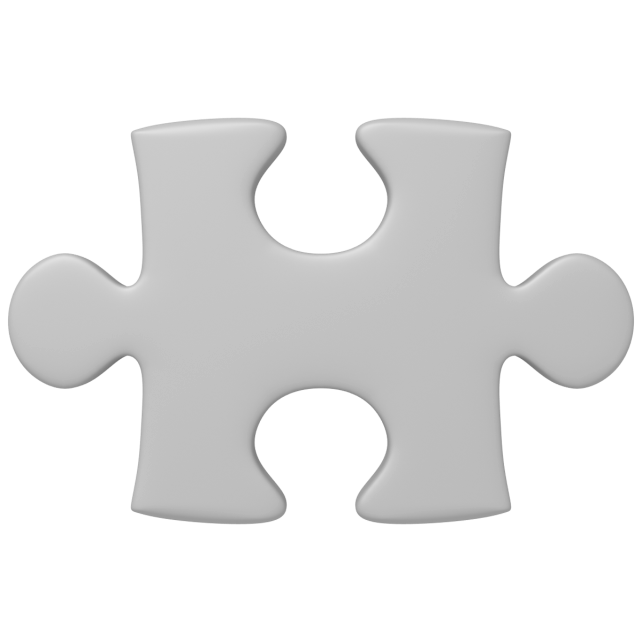 KOOPERA
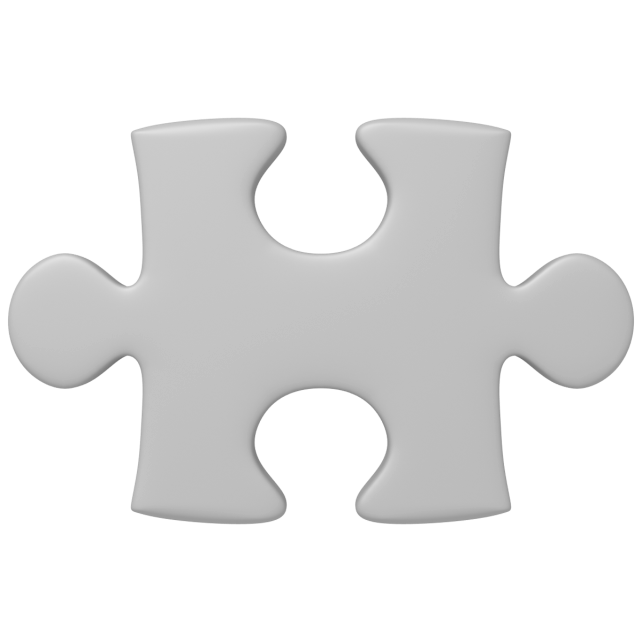 COMUNICACIÓN
Carla García (SD)
Ángela Blanco (D)
PRODUCCIÓN
Lucía
Montes (D)
Sara
Cordero (SD)
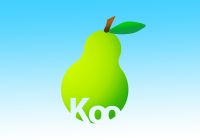 Mireia García
Ariadna Menéndez
Lucía
Sánchez
Rebeca
González